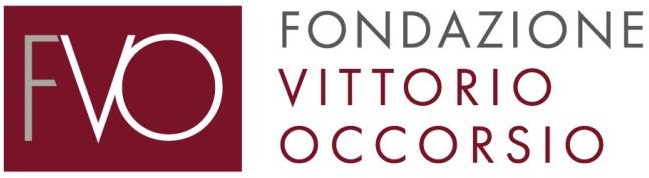 Il 22 marzo 2024 alle ore 10 nell’ Aula Magna dellascuola secondaria di 1 grado Cova Lanzoni dell’I.C. Matteucci di Faenza si terrà un incontro nell’ambito del progetto «La Giustizia adotta la Scuola» IV edizione  promosso e curato dalla Fondazione Vittorio Occorsio sul tema:
«La strage dell’Italicus»
INDIRIZZI DI SALUTO
dirigente scolastico I .C. Matteucci Faenza prof.ssa Nicoletta Paterni
Prof.ssa Iole Carroli, referente del progetto
DIALOGA CON GLI STUDENTI
Dott.ssa Morena Plazzi, magistrato di del tribunale di  Bologna